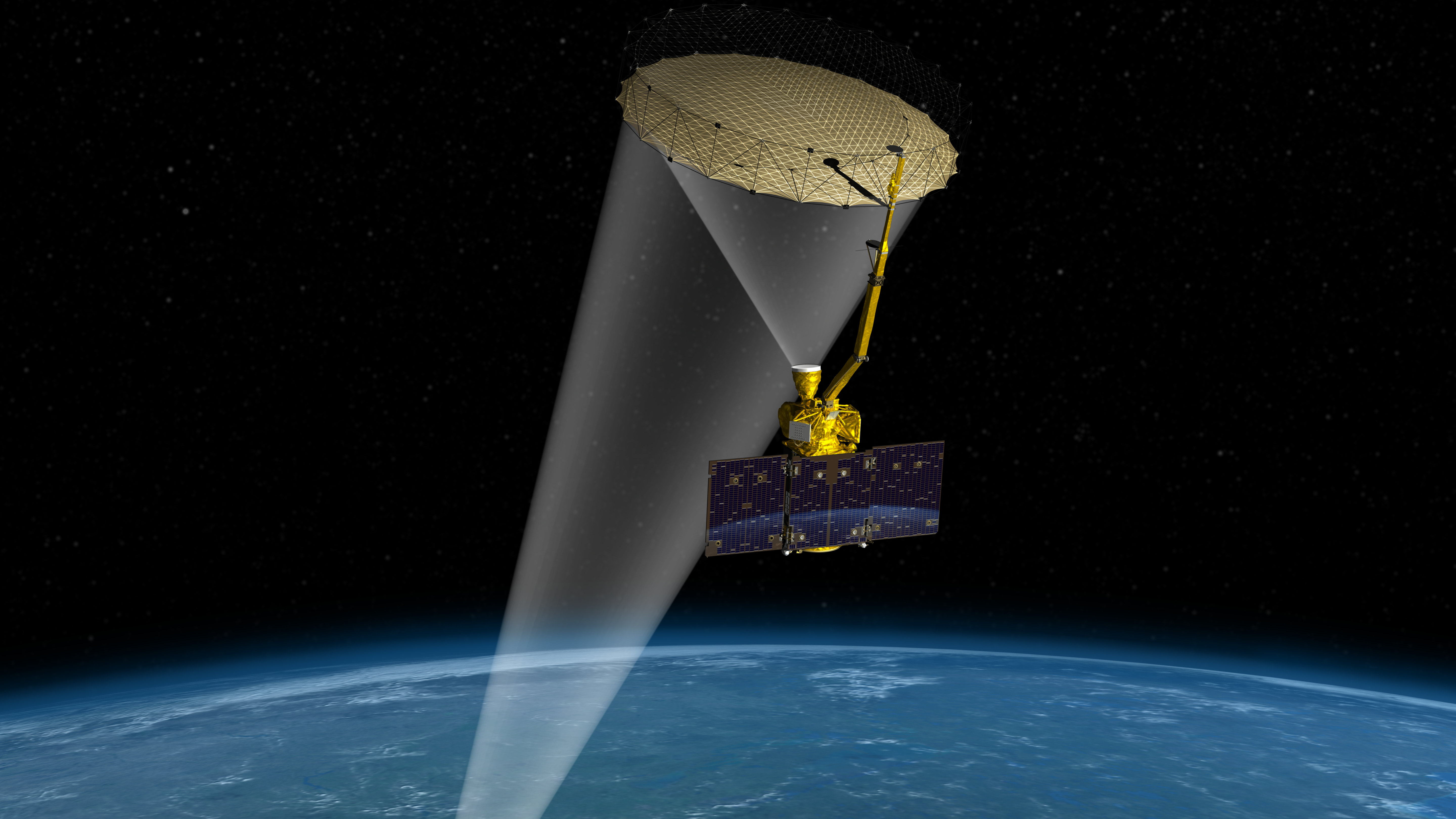 [Speaker Notes: Zoomed in view of SMAP illustration]